The Realignment of the South
1947 -- 2014
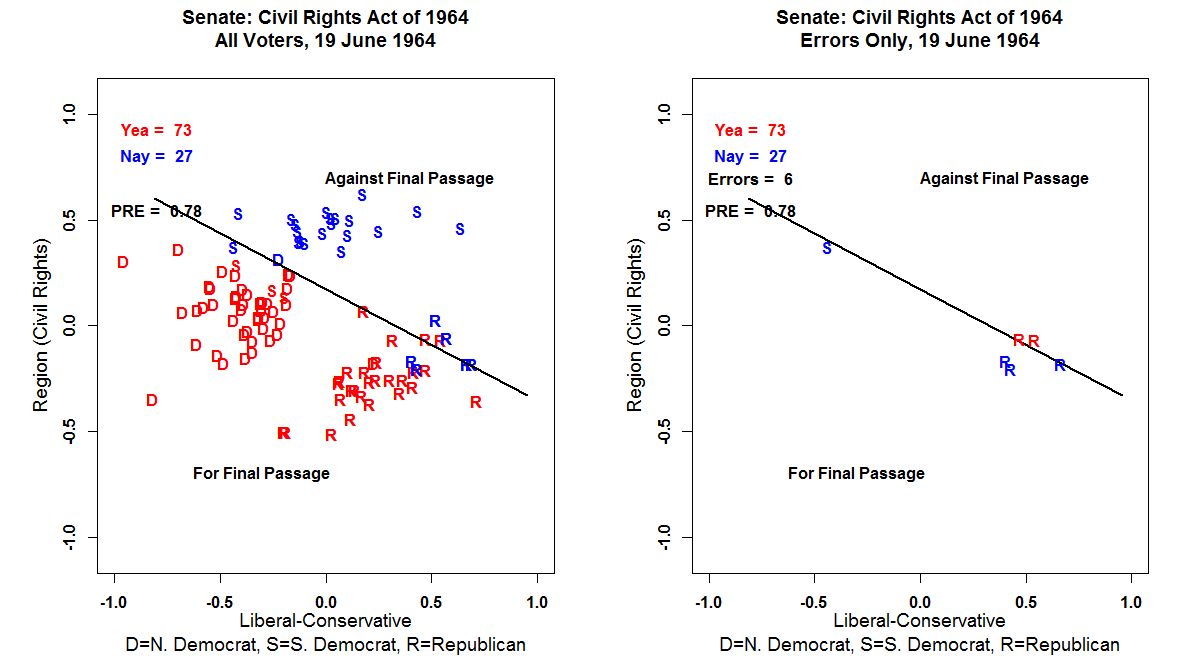 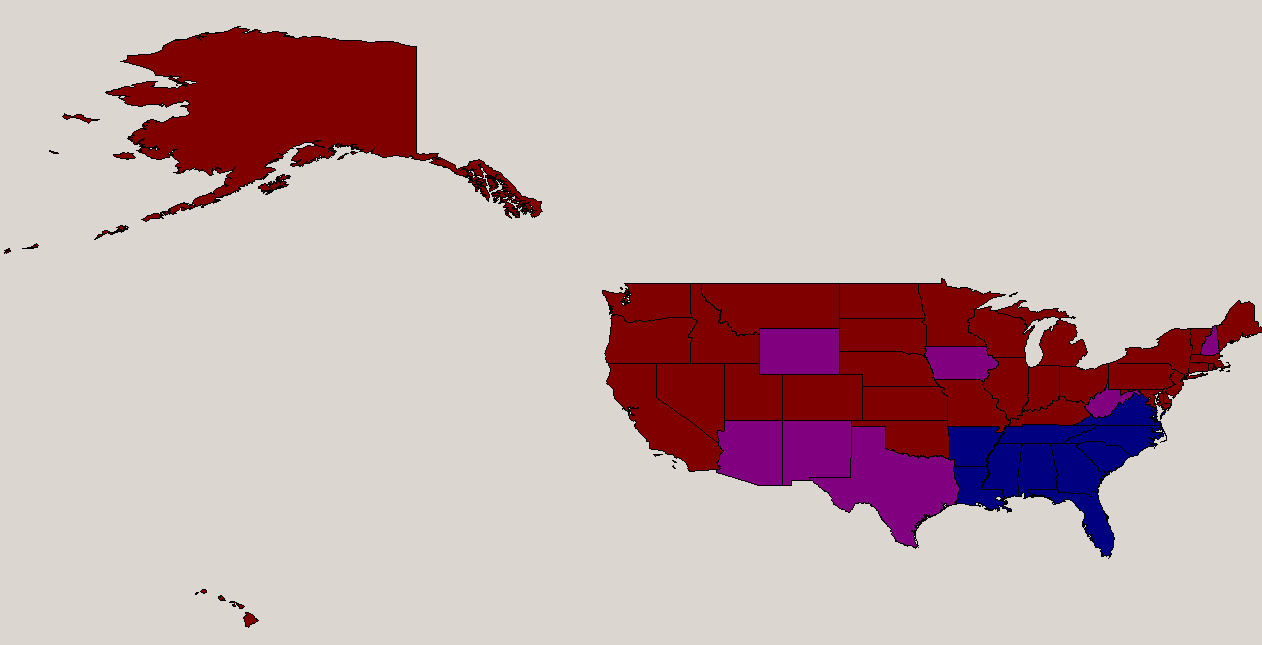 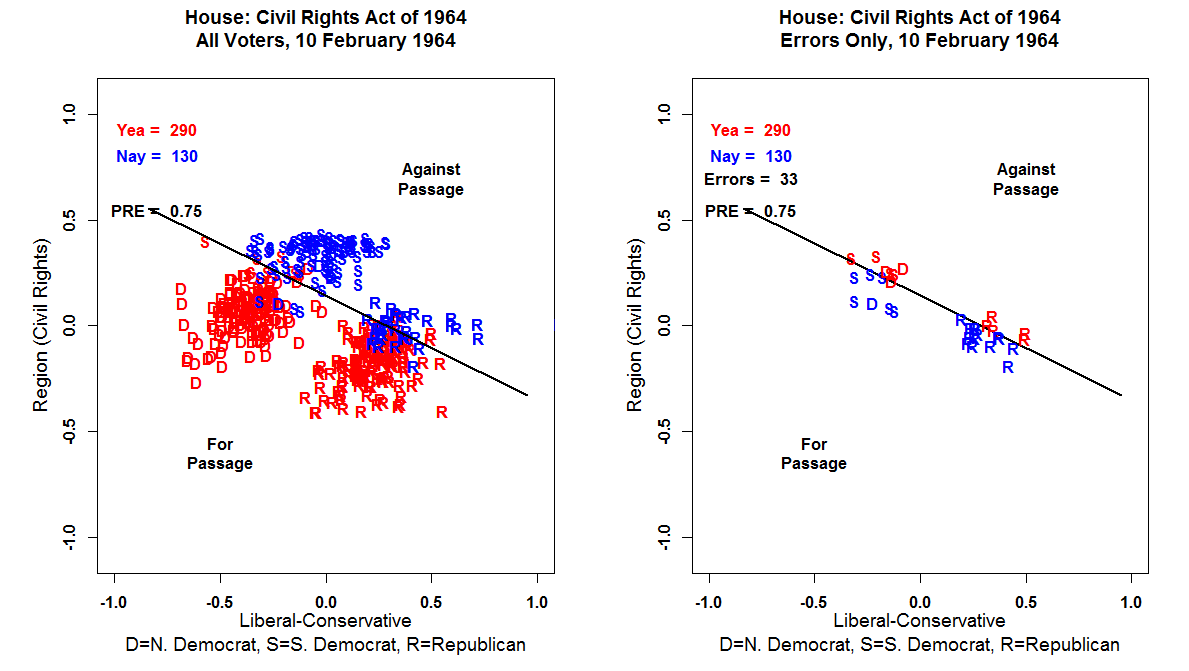 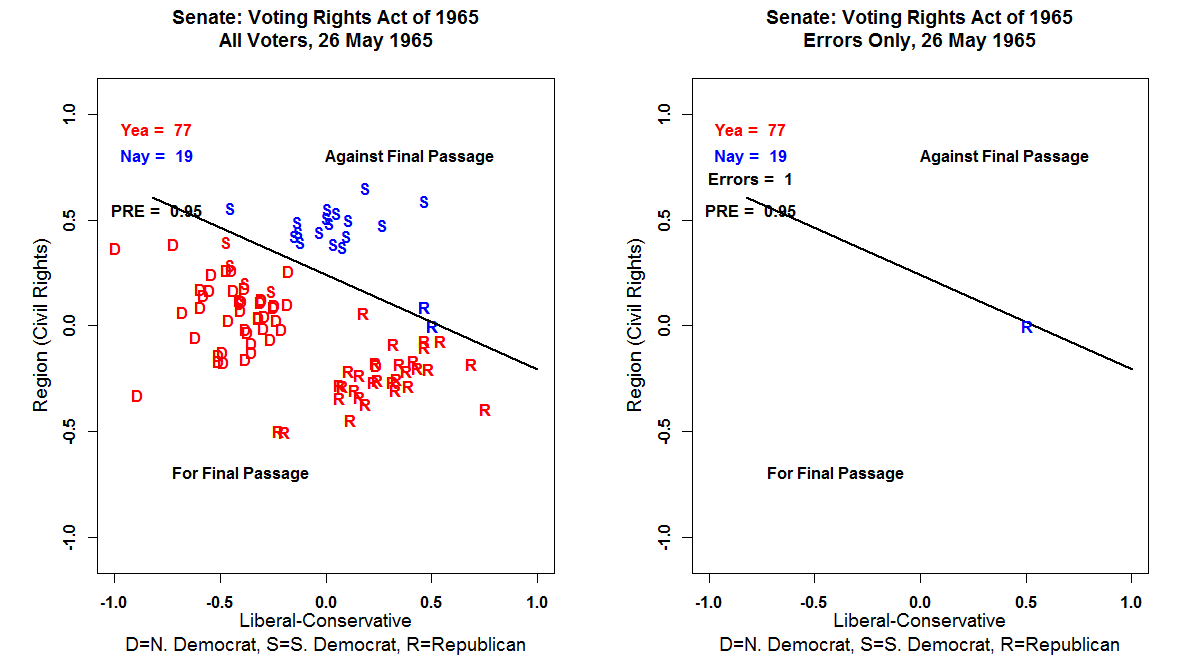 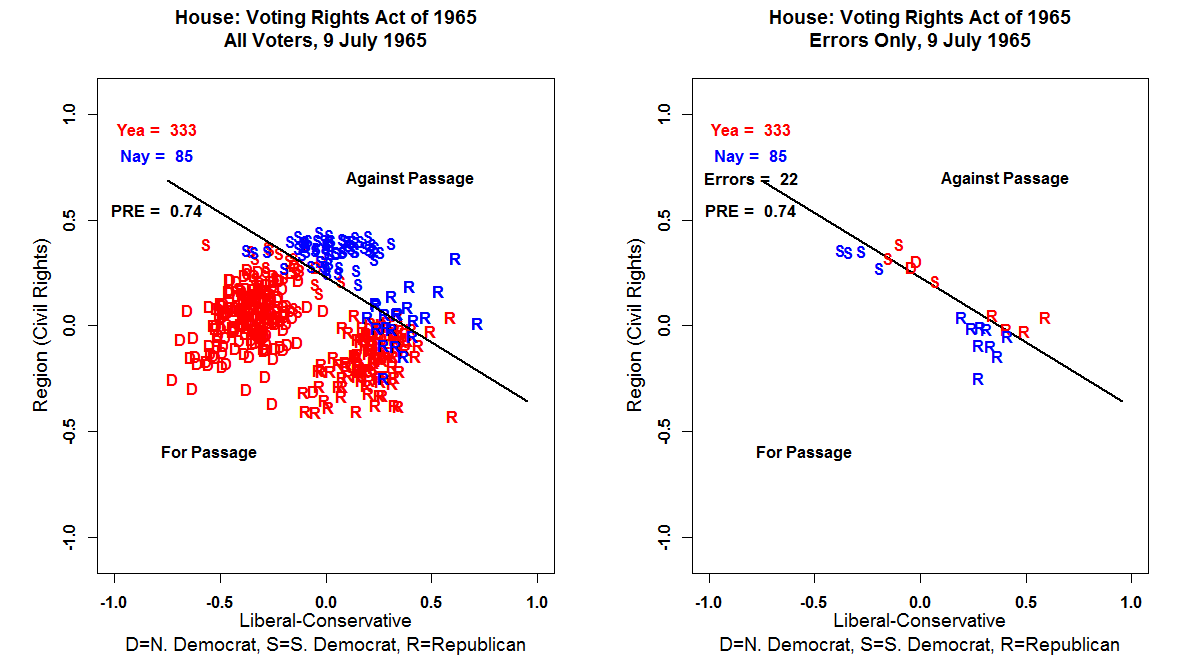 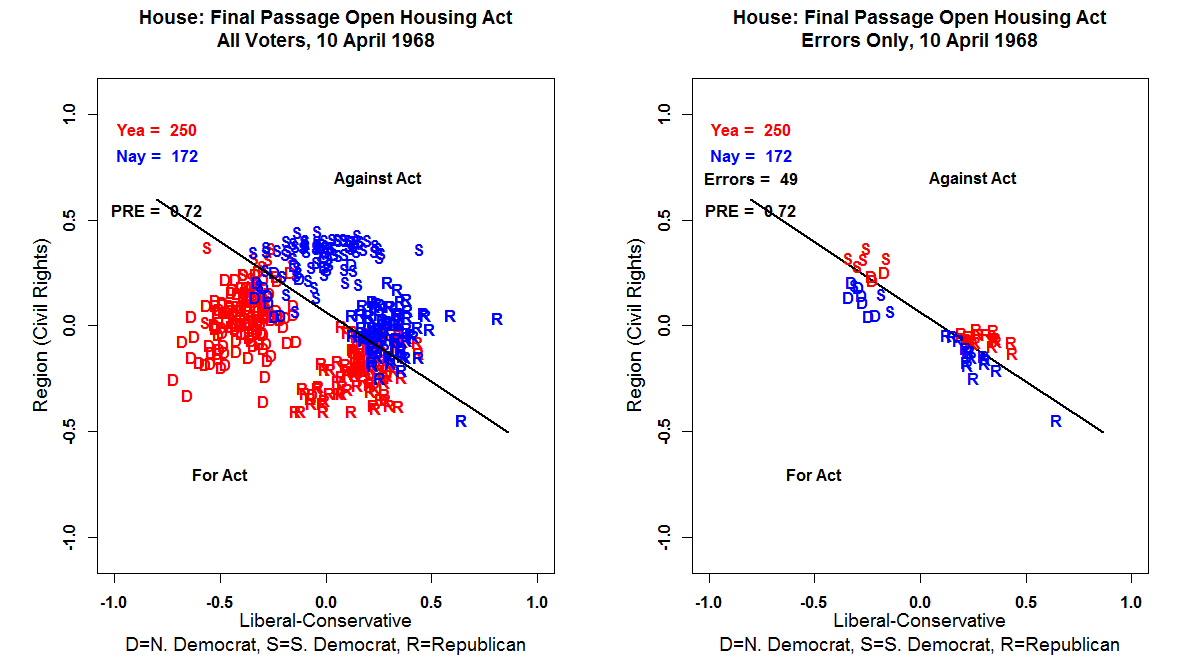 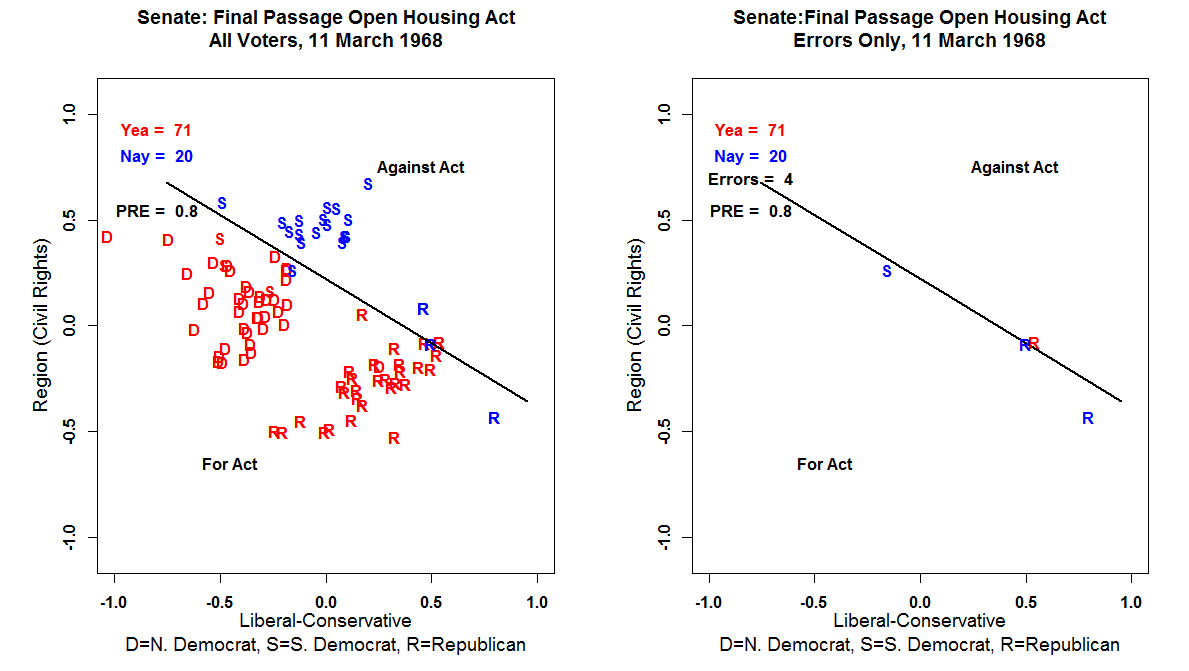 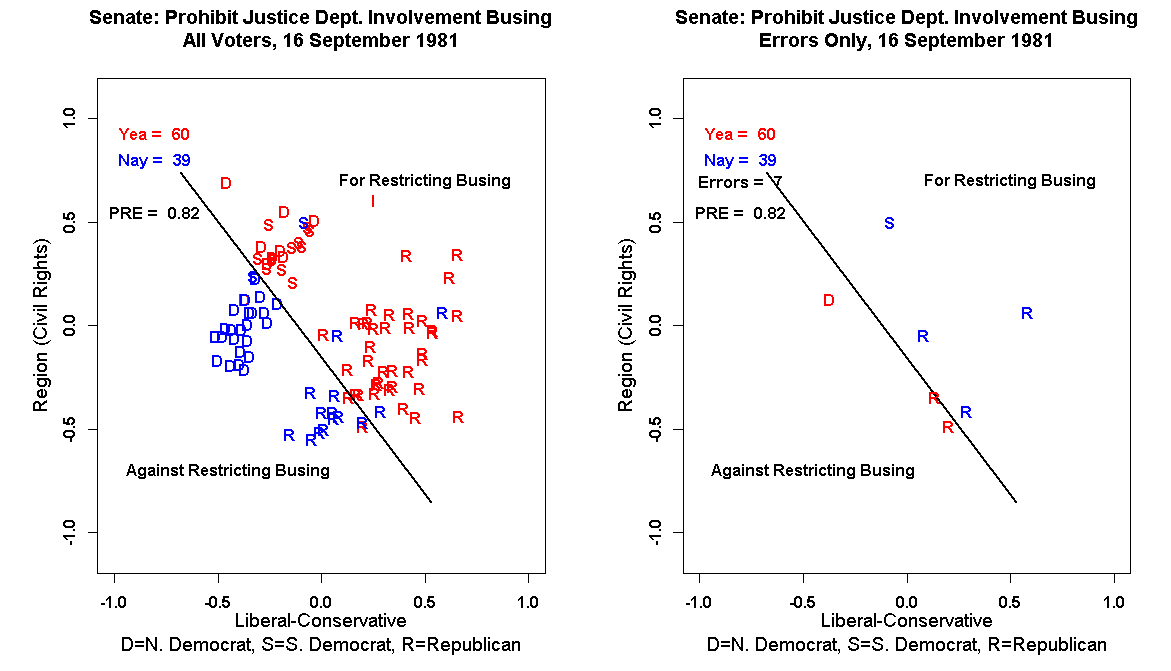 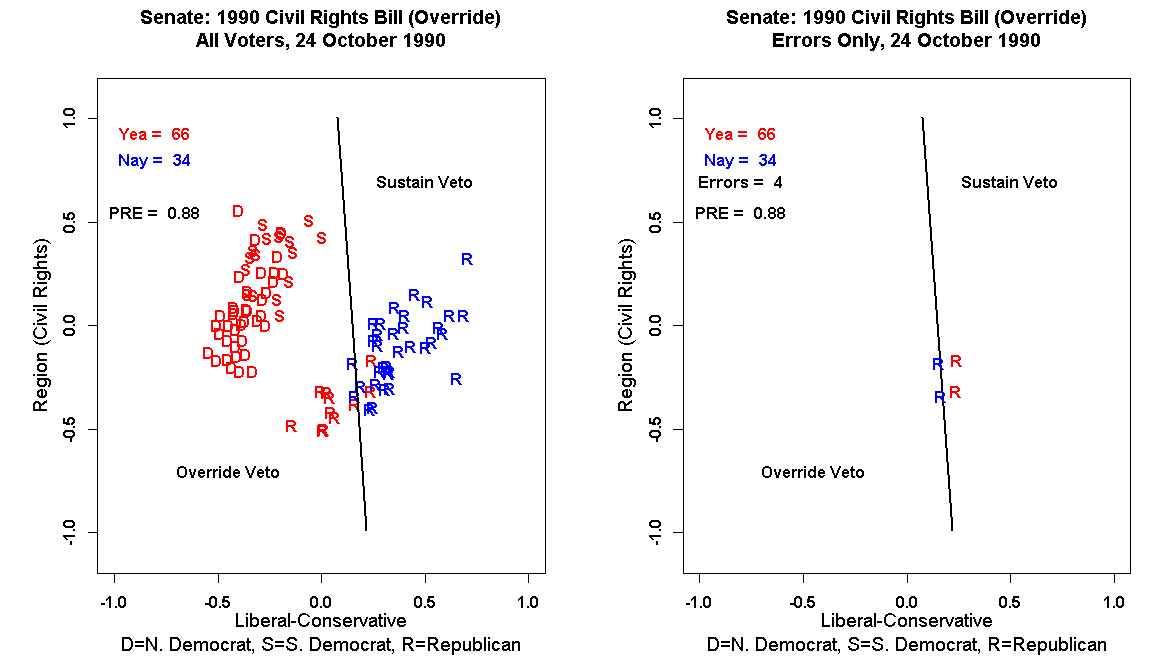 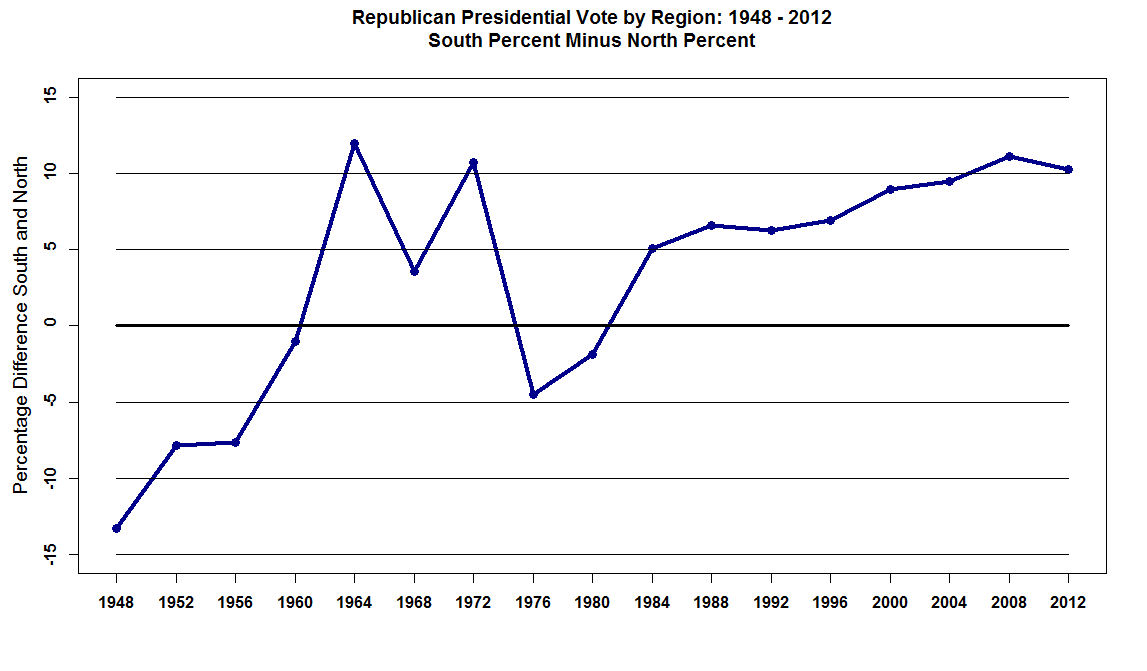 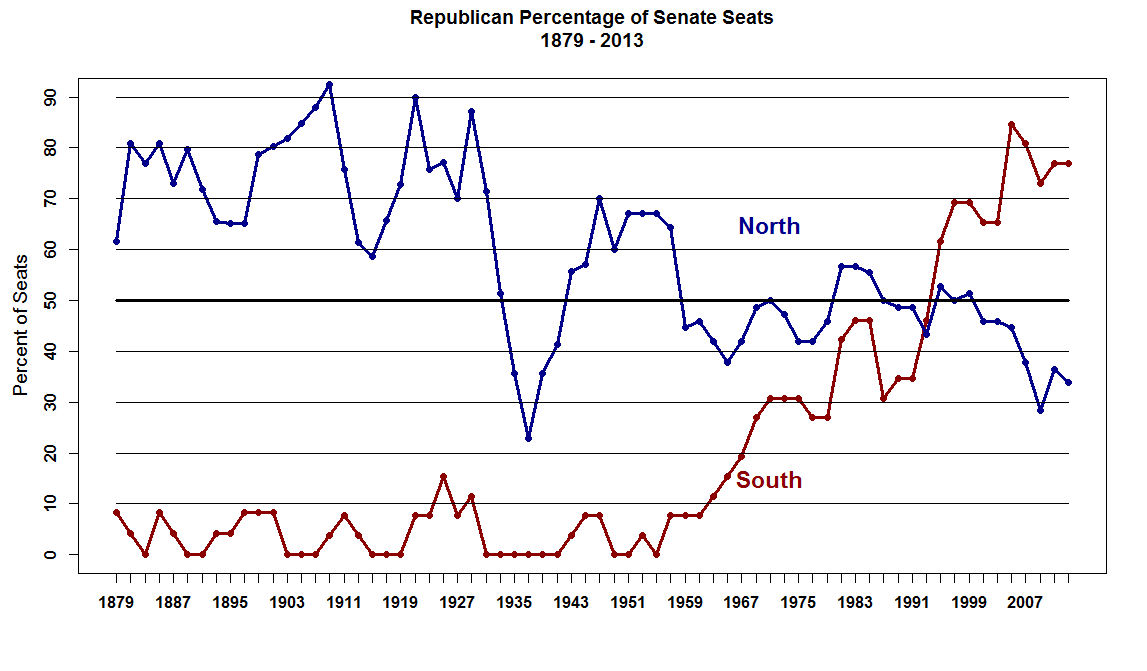 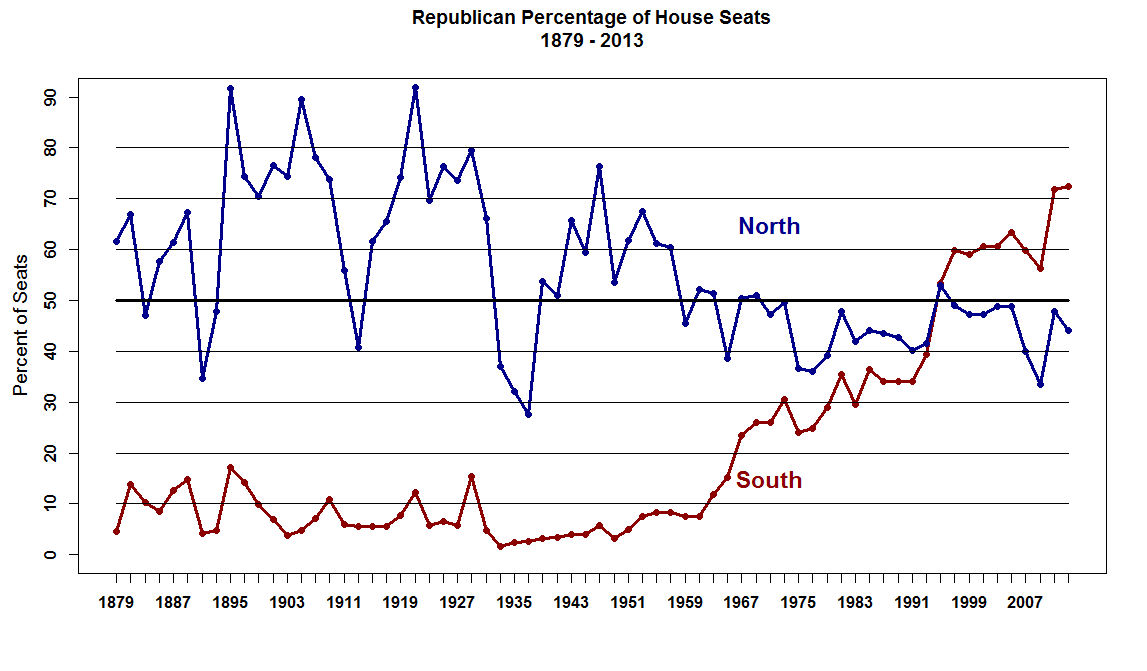 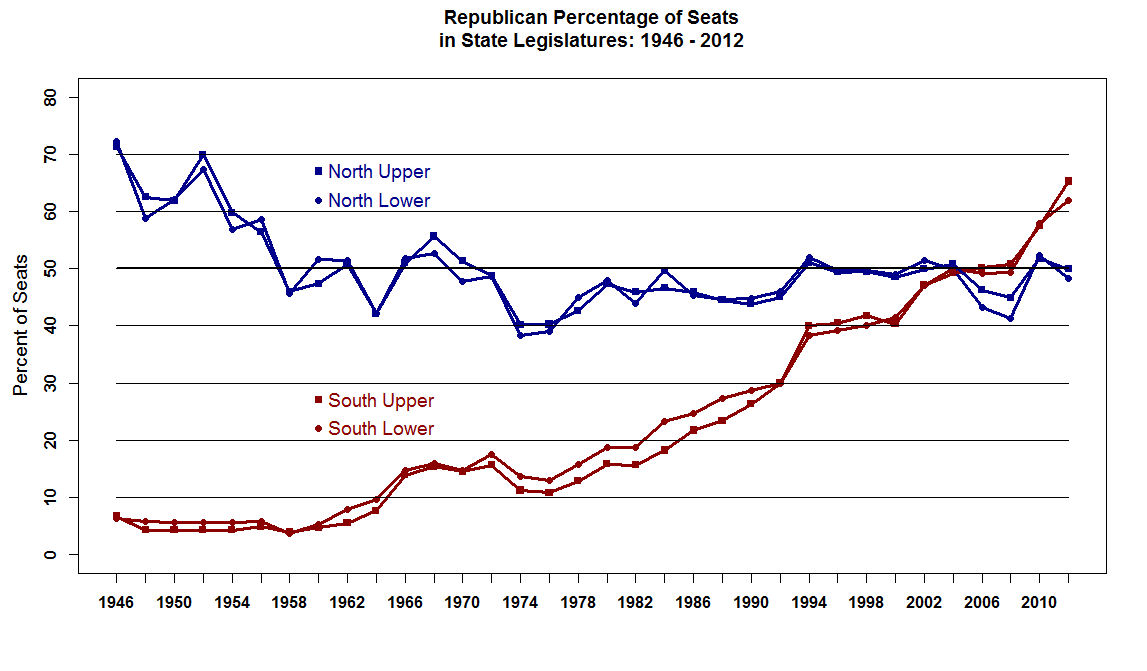 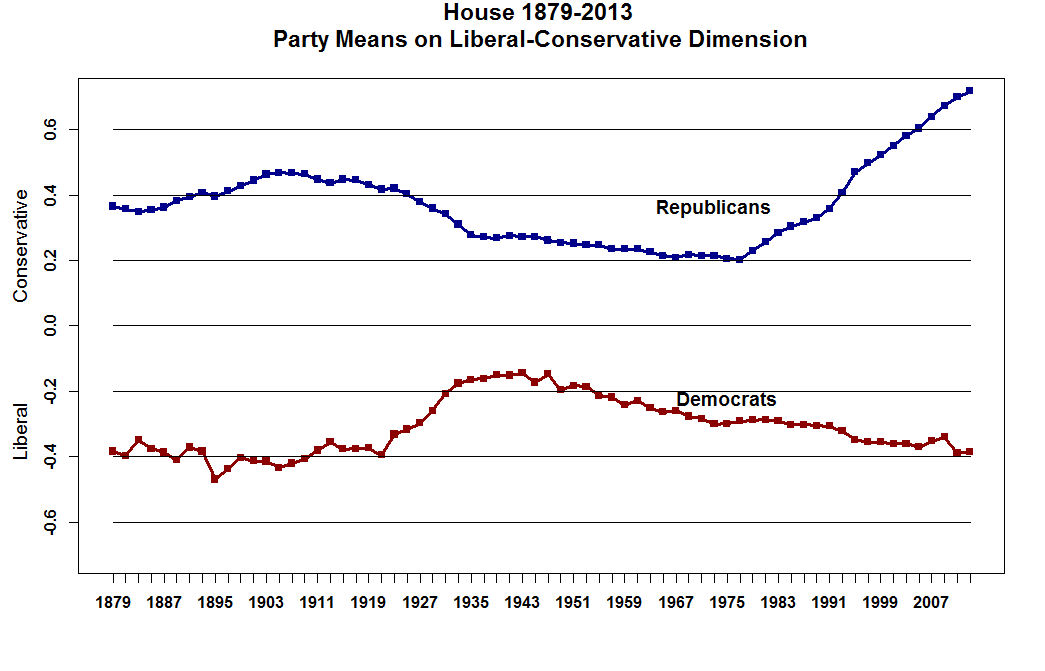 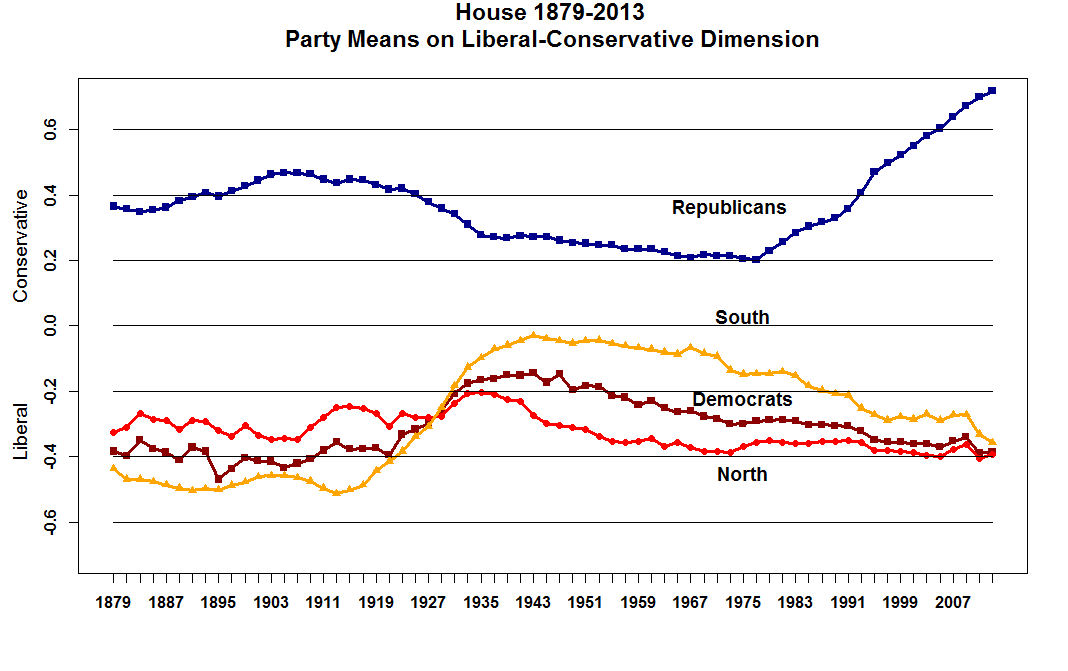 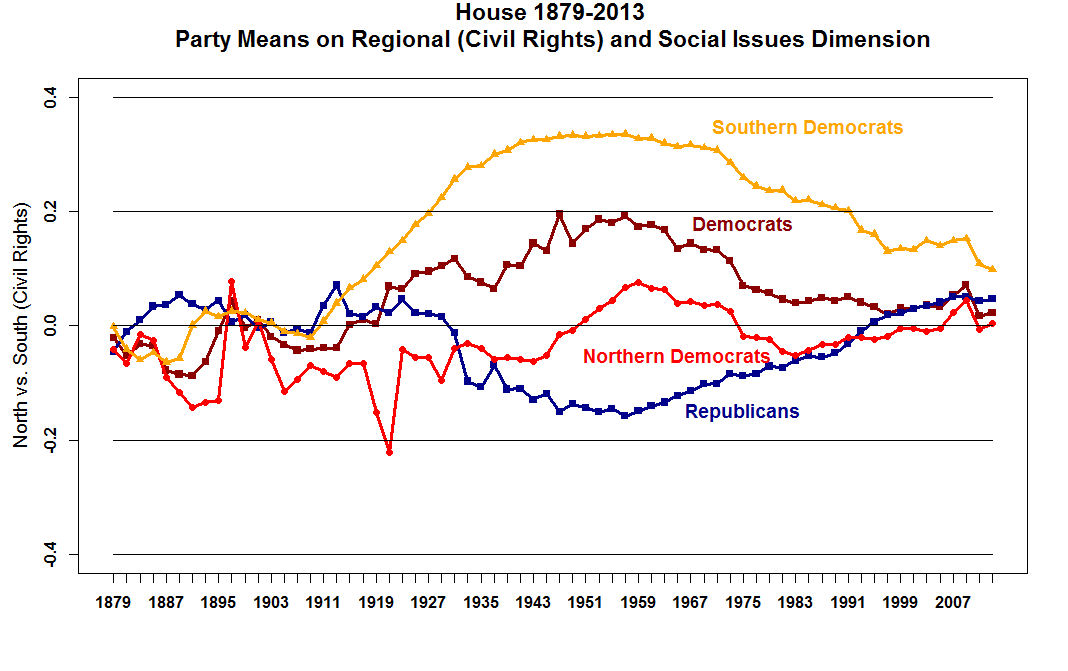 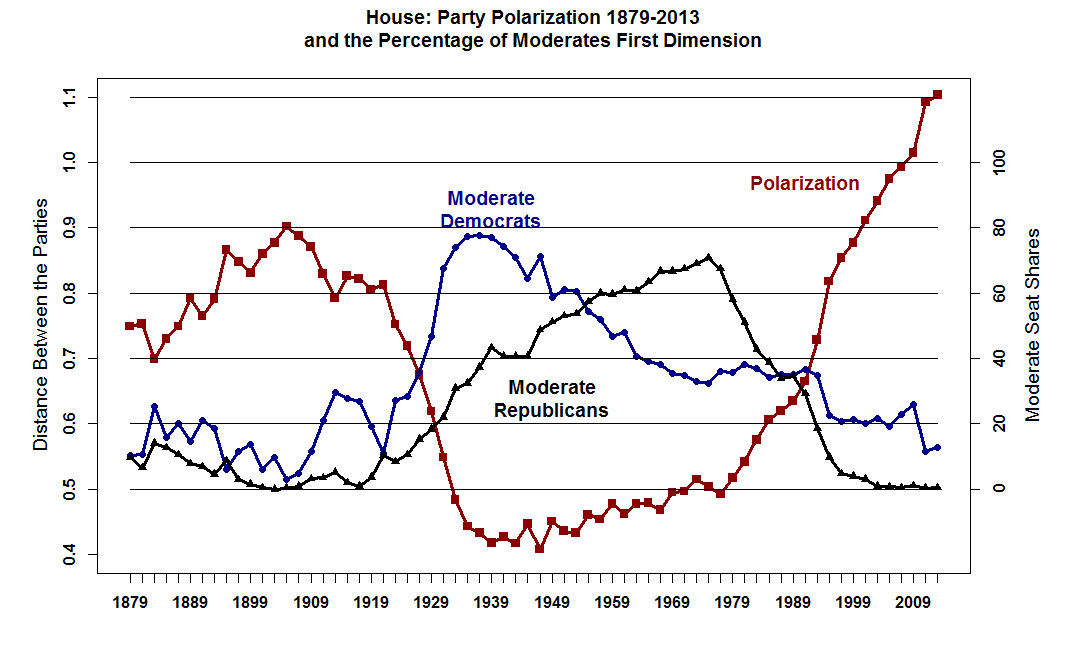